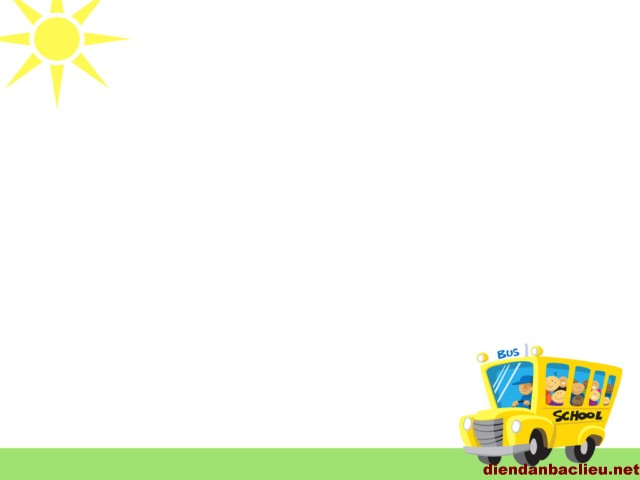 Chào mừng các thầy cô
Tính nhẩm:
1
Tính:
2
Đặt tính rồi tính
3
Một lớp học có 14 học sinh nữ và 16 học sinh nam. Hỏi lớp học đó có tất cả bao nhiêu học sinh?
4
Tóm tắt:
Nữ     : 14 học sinh
Nam  : 16 học sinh
Tất cả: …..học sinh?
4
Số ?
7cm
3 cm
1
10
Đoạn thẳng AB dài ……..cm hoặc …….dm